November 2016
Doc.: IEEE 15-16-0851-00-004t
Further discussion on Hybrid Multiple Access for 802.15
Date: 2016-11-05
Authors:
Slide 1
BUPT
November 2016
Doc.: IEEE 15-16-0851-00-004t
Motivation
In May’16 meeting we have proposed the hybrid multiple access in 802.15[1]
In NOMA random access, SIC receiver is required to cancel inter-user interferences at STA[2]
 SIC receiver requires diverse arrived power to distinguish multiplexing users.
 To obtain the diverse arrived power, a power back-off scheme is proposed for uplink NOMA transmission.
Slide 2
BUPT
November 2016
Doc.: IEEE 15-16-0851-00-004t
Hybrid Random Access
Access mode selection 
Received SNR at STA



where         is the variance of noise and          is the received power at SAT.
Fig.1 Hybrid RA scheme
Slide 3
BUPT
November 2016
Doc.: IEEE 15-16-0851-00-004t
NOMA RA
Step 1: Peer discovery: This step is to discover neighbor paired STAs.
Step 2: NOMA group establishment: Select a group center and allocate the power back-off index.
Step 3: Channel detection: The group center sends preamble to detect the channel on behalf of NOMA group.
Step 4: Detection response: AP sends back the detection response to NOMA group STAs.
Step 5: Power back-off: NOMA group STA power back-off to guarantee diverse received power at AP.
Step6: SIC reception and ACK: AP performs SIC receiver to cancel multi-STA interferences and sends back ACK/NACK.
Slide 4
BUPT
November 2016
Doc.: IEEE 15-16-0851-00-004t
Multiple User Decoding at STA
Two Users are multiplexed
Near User: baseline arrived power
Far User:      dB lower than near user
AP decoding
For near user, AP direct decodes the 
     message since the interference from 
     far user is neglected.
 For far user, AP first cancels the near 
     user’s message and then decodes the 
     far user’s message.
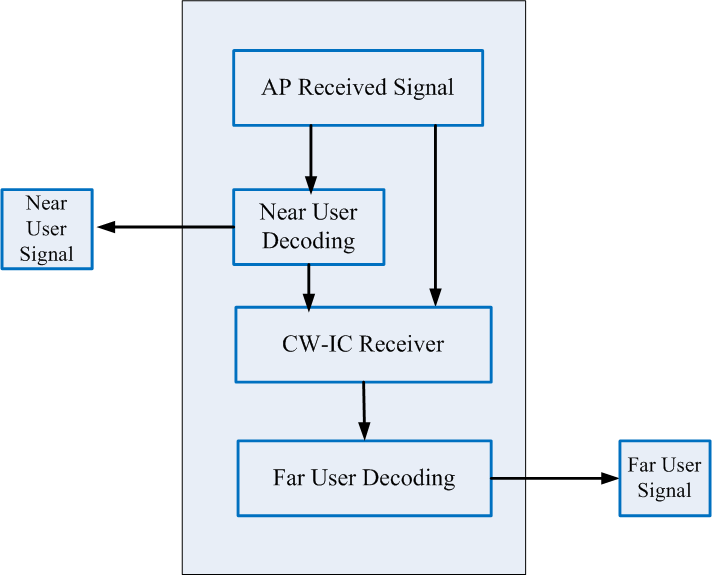 Fig.2 SIC receiver at STA
Slide 5
BUPT
November 2016
Doc.: IEEE 15-16-0851-00-004t
Power Control for Uplink NOMA
The transmit power of the i-th User in a NOMA set is:


     Where           is the maximum transmit power,         is the target arrived power   and            is the path loss including distance-dependent path loss and lognormal shadowing.       is the assigned resource unit.
Near user 


Far User
Slide 6
BUPT
November 2016
Doc.: IEEE 15-16-0851-00-004t
Simulation Results
Assumptions:

 -
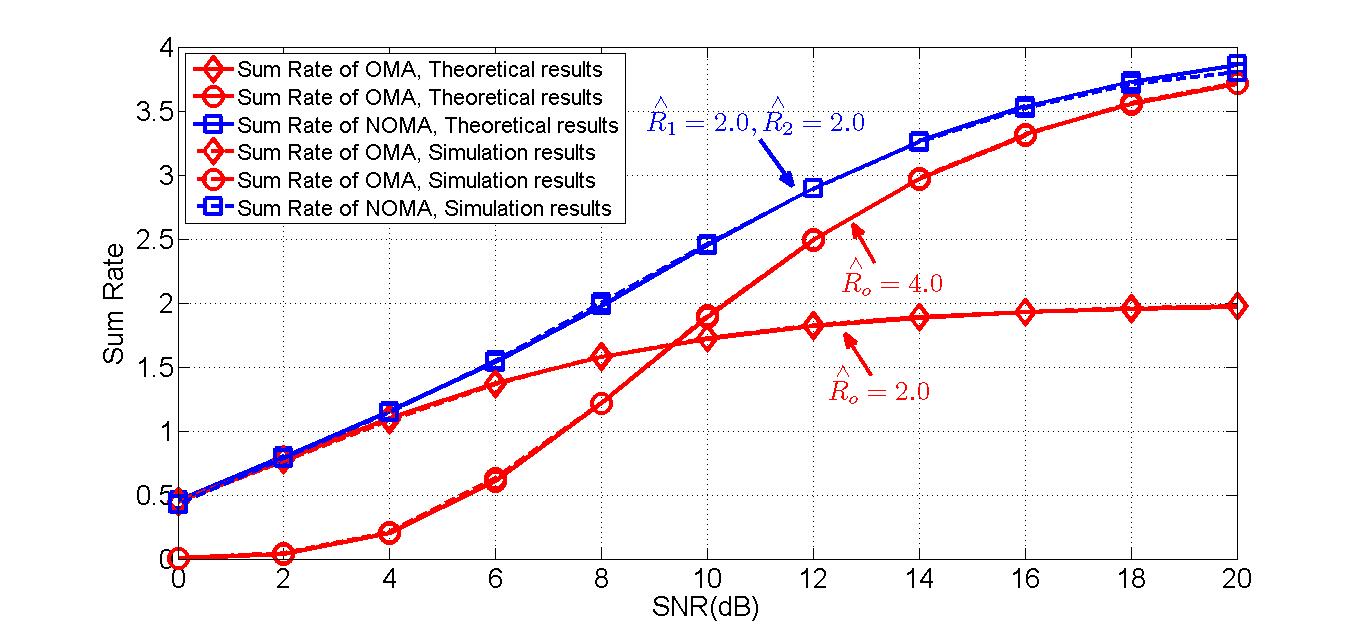 Fig.3 Sum rate simulation between OMA and NOMA
NOMA achieves signiﬁcant gain at lower SNR region when the target data rate of OMA equals the sum of NOMA’s target data rate.
  NOMA achieves almost double sum data rate more than OMA at higher SNR region when the target data rate of OMA is the same as NOMA UE.
Slide 7
BUPT
November 2016
Doc.: IEEE 11-16-xxxx-00
Conclusions
Power control is required in uplink NOMA access:
In hybrid random access, STA adaptively selects the OMA RA procedure or the NOMA RA according to a predefined SNR threshold. 
SIC receiver is required to cancel inter-user interferences in NOMA random access
Power back-off scheme is required for far user 
NOMA transmission outperforms OMA transmission in all cases.
Slide 8
BUPT
November 2016
Doc.: IEEE 15-16-0851-00-004t
References
[1]	 IEEE 15-16-0426-00-004t, “TG4t Multiple Access Document,” May, 2016.
[2]	Z. Ding, Z. Yang, P. Fan, and H. V. Poor, “On the performance of nonorthogonalmultipleaccessin5Gsystemswithrandomlydeployedusers,” IEEE Signal Process. Lett., vol. 21, no. 12, pp. 1501–1505, Dec. 2014.
Slide 9
BUPT
November 2016
Doc.: IEEE 15-16-0851-00-004t
Thanks!
Slide 10
BUPT